HAIR SALON
Group Members : 
Lim Xiu Qing
Tan Vin Nie 
Vivian Tay Huey Shuen
Yeoh Sin Yuen
Ho Zi Yan
Wong Cho Mun 
Yong Ai Yi
Hair Salon
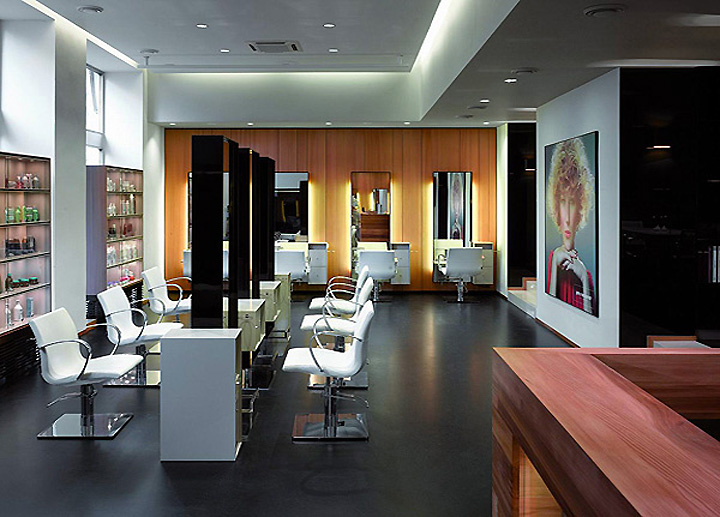 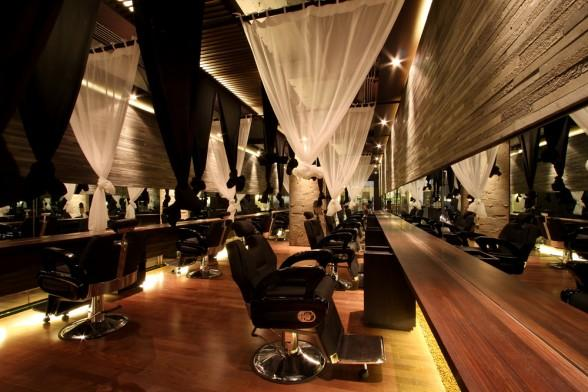 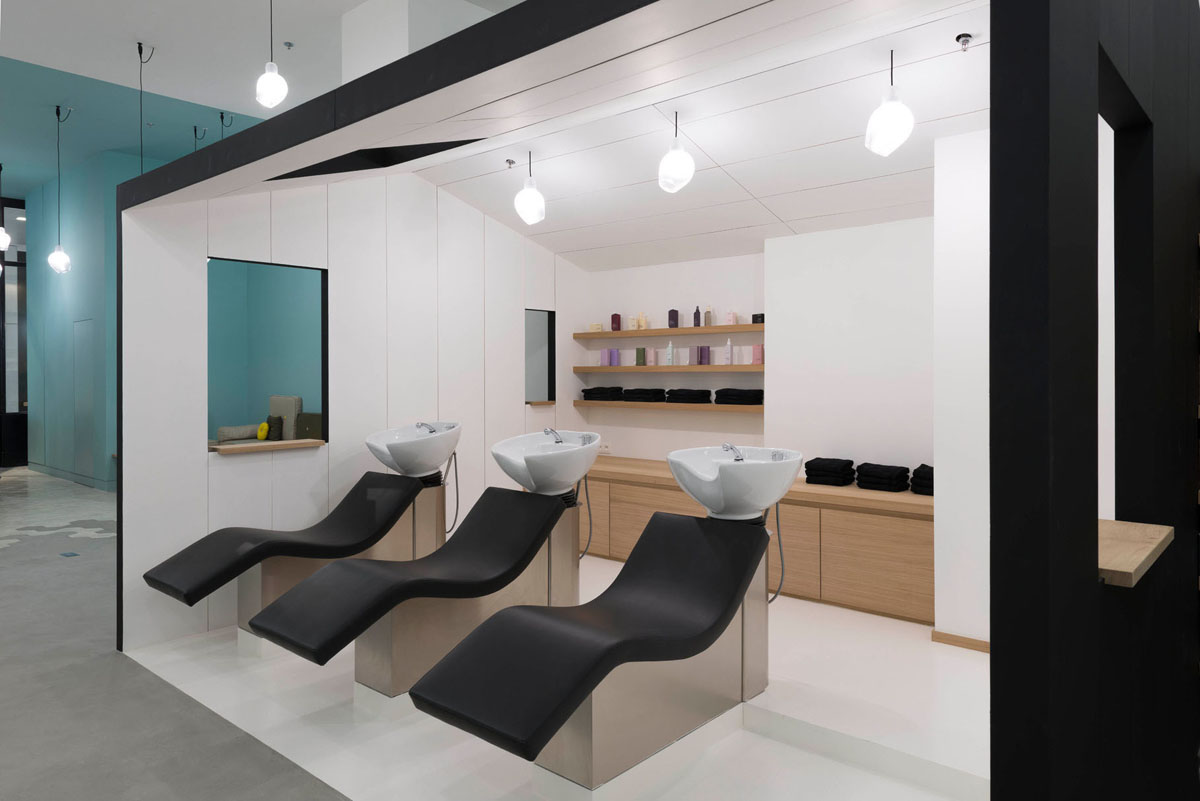 History of Hair Salon
Ancient Egypt
In ancient Egypt, wealthy men and women would have shoulder-length hair or hair cut short to the nape or even clean shaven heads.
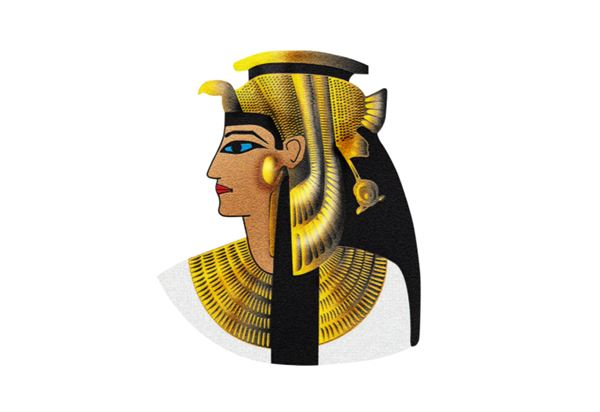 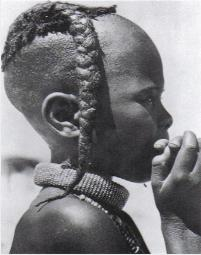 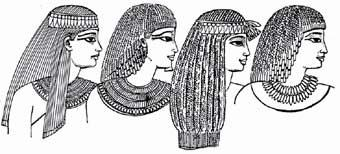 The women had hair styles that were usually cut short, or even in pigtails. It remained short because it was easy to maintain and to keep cool.
Ancient Greece
In ancient Greece and Rome, wealthy men had their servants as personal hairdressers, in addition to dyeing and shaving.
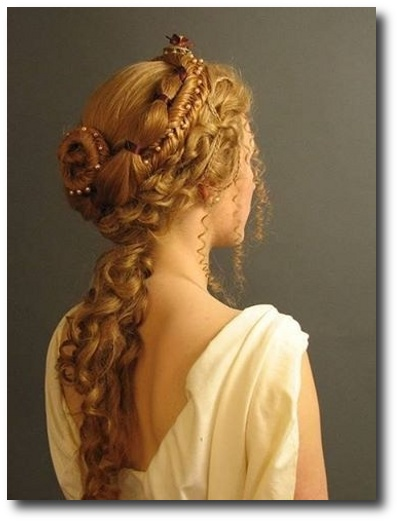 End of the 1800s
Martha Matilda Harper opened the first public salon called ‘The Harper Hair Parlor’
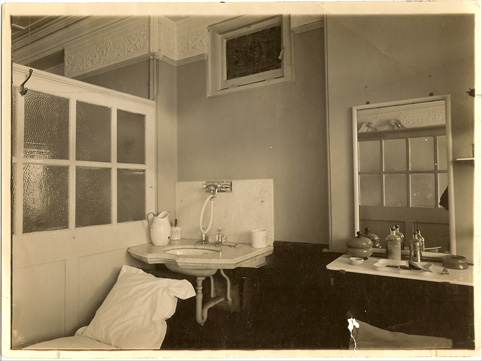 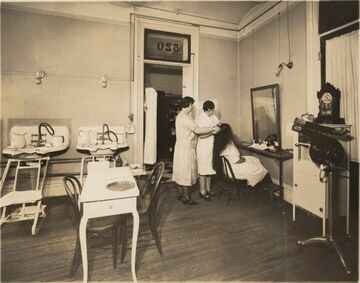 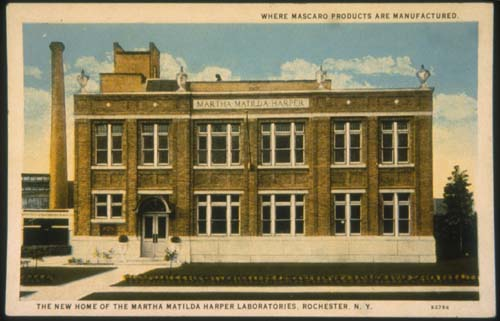 She started training schools and employed the girls in her salon.
From the 19th centuries to 20th centuries
Design for salon for Ecole Boulle, 1925, by Andre Frechet
Malaysia
To gain high profits, the price of services such as colouring, bleaching and rebonding cost mostly hundred and thousand above.
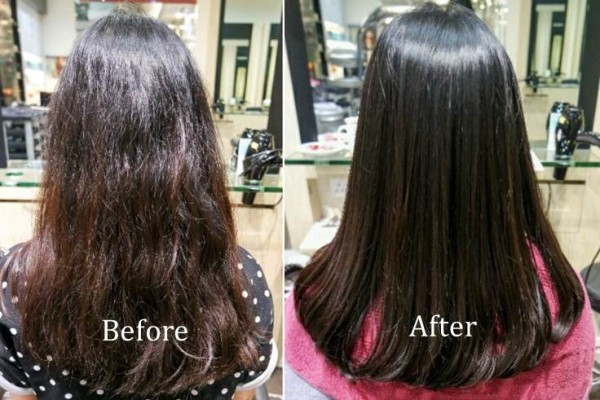 Hairdressing industry in Malaysia increasingly popular.
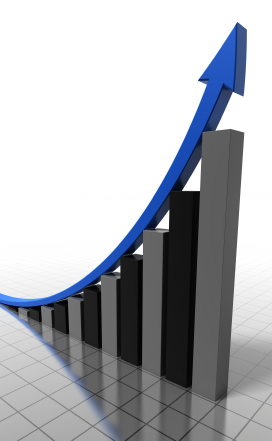 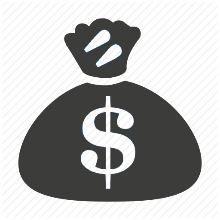 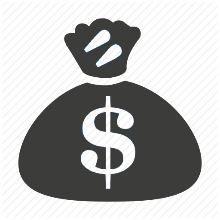 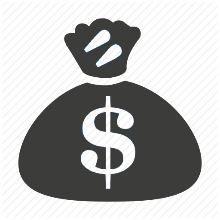 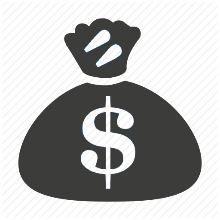 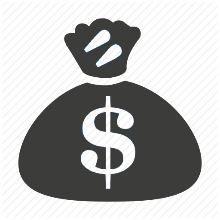 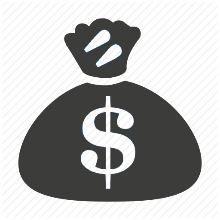 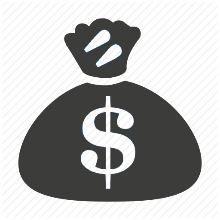 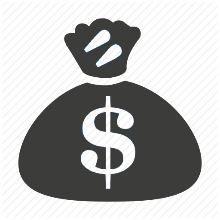 Brief Description of the Businesses
Swiss
Location: Klang, Selangor
Swiss’ owner: Kelly 
Experience: Work as a hairdresser 8 years before having her own hair salon
Former Job: Apprentice
Passion: hairdressing
Salon Founded: 2010
No. Employees: 6 
Strategies to retain the customer:
	•Satisfied the needs of customers
	•improve their skills of hairdressing 
	•They maintain a friendly, fair, and creative work 	environment
	• Services that Swiss provides include haircuts, hair 	washing, and hair colouring and scalp treatment. 
	•Provides booking services due to the fact that they 	only have one stylist on duty.
	•Develop good relationship with the customers
Customer’s age group: variety of ages
No. of customer per day: 20
Capital to start a salon: roughly one hundred thousand
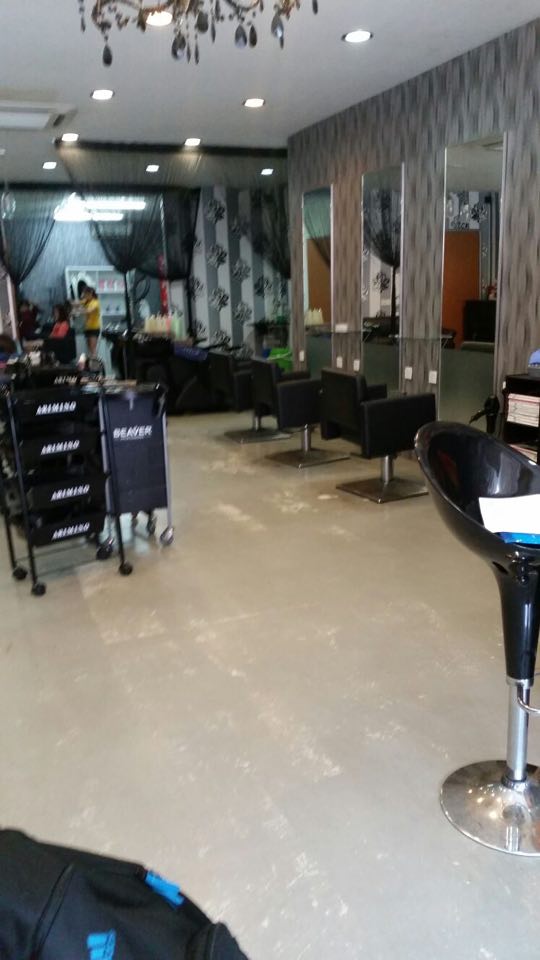 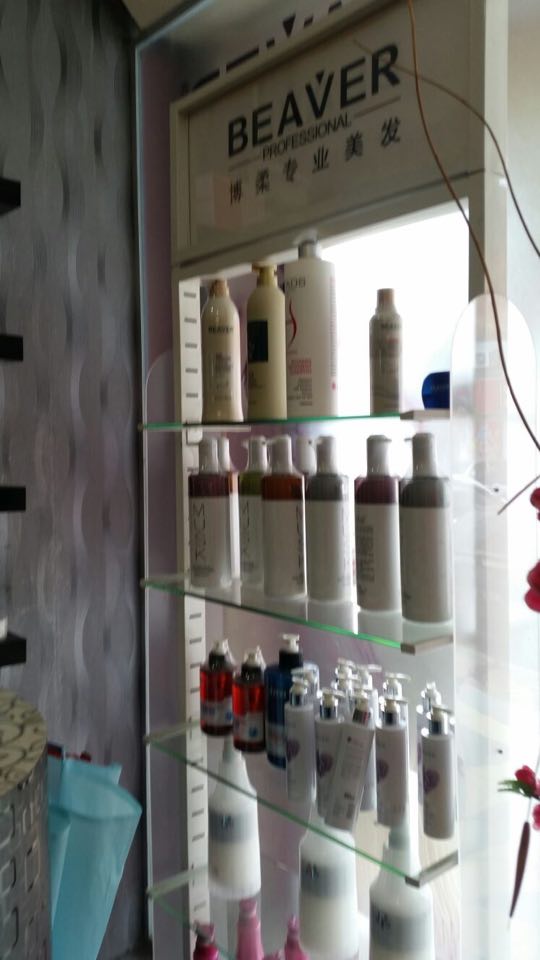 P&L
Location : Negeri Sembilan, home base salon (they change from shop lot to home base salon due to implementation of GST)
Salon Owner: James Lee and Apple Peng 
Passion : Hairdressing
Founded year: 1994
Experience: 
	•James Lee work as a hairdressing at the age 18-20. 
	•1984, James went to Thailand and worked as a hair stylist. 
	•After he graduated from high school, he did not decide to further his 	studies. This was because he had found his passion in hairdressing.
	•He then married with Apple Peng and decided to open their own 	Salon business.
	Years to take to set up their salon: 25 years	
No. of employees: none
Strategies to retain customers: 
	•Skills and techniques of hairdressing that suitable to customers. 
	•Travelled overseas to gain more knowledge about arts of 
	•Maintain a friendly and clean environment in their hair salon.
	• P&L Salon provides lots of skilled services, such as haircuts, hair 	washing, hair colouring, hair rebonding and scalp treatment.
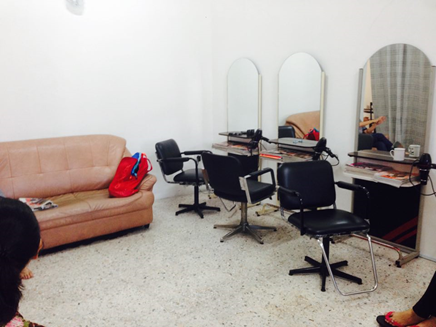 Comparative Analysis of the Businesses
Summary Table
Comparative Analysis of the Businesses
Conclusion of comparative analysis
Swiss is more successful than P&L because the design of the shop is more modern and fully with equipment. 
Other than that, Swiss has more employees than P&L Salon.
Recommendations
Swiss (recommendation)
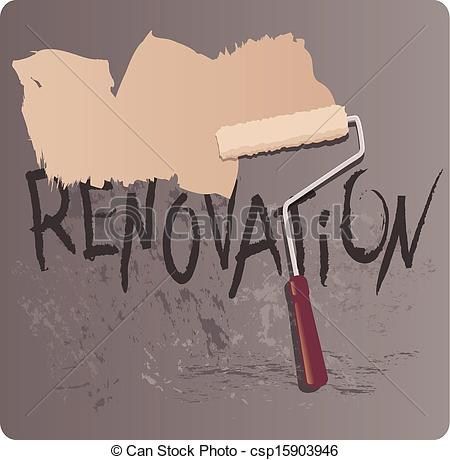 Renovate the salon. 



entertain the waiting customers or other customers


more stylist on duty
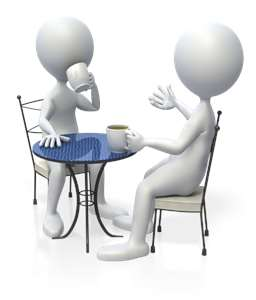 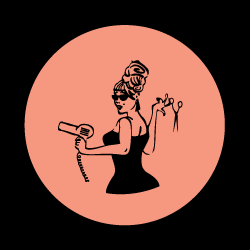 P&L
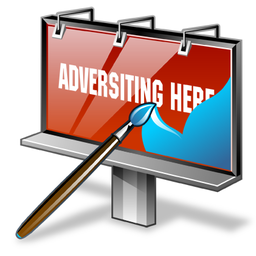 advertise the salon 




hire more people
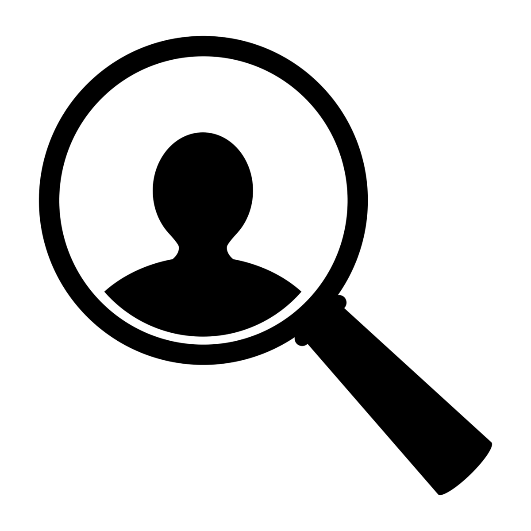 REFERENCE
The Rise of Hair Salons Through the Ages. (2014, June 23). Retrieved from http://www.curioushistory.com/the-rise-of-hair-salons-through-the-ages
Hairstyling Tool. (n.d.). Retrieved February 28, 2009, from https://en.wikipedia.org/wiki/Hairstyling_tool
The Shaving Historical Timeline. (n.d.). Retrieved from http://haircuttingstories.net/Story/SingleStory/55b83e96e8f05328db60702d
CONCLUSION AND REFLECTION
IN THE PROCESS OF INTERVIEWING BOTH SALON OWNER’S, WE LEARNT THAT EVERY BUSINESS HAS THEIR OWN CHALLENGES AND THEIR STRATEGIES OF SOLVING THE ISSUES. IT IS A BLEESING TO HAVE THIS EXPERIENCE OF INTERVIEWING TWO HAIR SALON AND LEARN FROM THEM. I HEREBY TAKE THIS OPPORTUNITY TO THANK THE LECTURER FOR GIVING US A CHANCE TO LEARN HOW A SUCESSFUL BUSINESS WORK.
THE ENDThank You